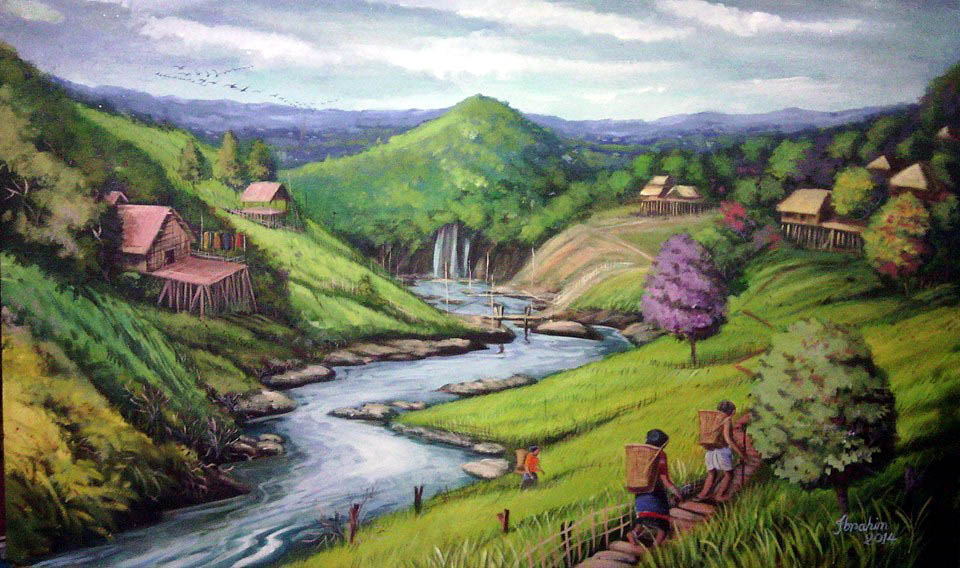 স্বাগতম
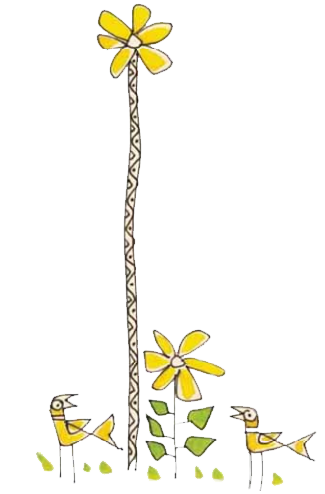 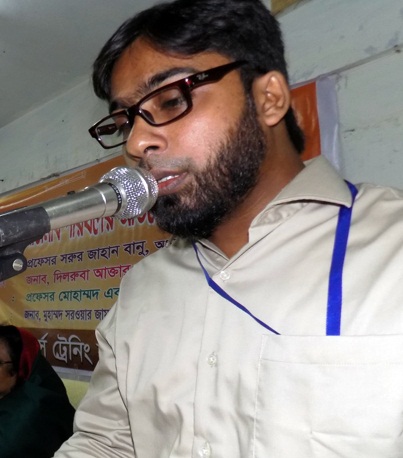 শ্রেণিঃ চতুর্থ বাংলাদেশ ও বিশ্ব পরিচয়
অধ্যায়ঃ 03বাংলাদেশের ক্ষুদ্র নৃ-গোষ্ঠী (১.চাকমা)
মোঃ কামরুল হাছান
সহকারি শিক্ষক
দক্ষিণ বরুনাছড়ি সপ্রাবি
বরকল, রাংগামাটি পাবর্ত্য জেলা।
আজকের পাঠশেষে শিক্ষার্থীরা যা যা শিখবে...
২.৩.১। বাংলাদেশের বিভিন্ন ক্ষুদ্র নৃ-জনগোষ্ঠীর নাম বলতে পারবে।
২.৩.২। চাকমাদের সংস্কৃতি (পোশাক, খাদ্য ও উৎসব) বর্ণনা করতে পারবে।
২.৩.৩। শিশুরা ক্ষুদ্র নৃ-গোষ্ঠীর জীবনধারা ও সংস্কৃতির প্রাতি শ্রদ্ধাশীল হবে।
২.৩.৪। মূল ধারার বাঙালি ও ক্ষুদ্র নৃ-গোষ্ঠীর মধ্যে সম্প্রীতির গুরুত্ব উল্লেখ করতে পারবে।
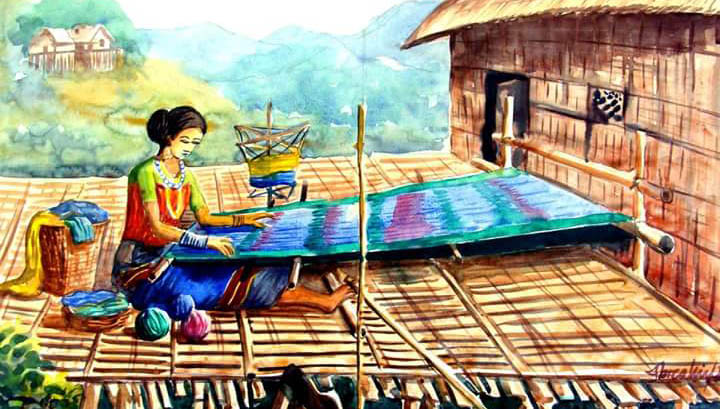 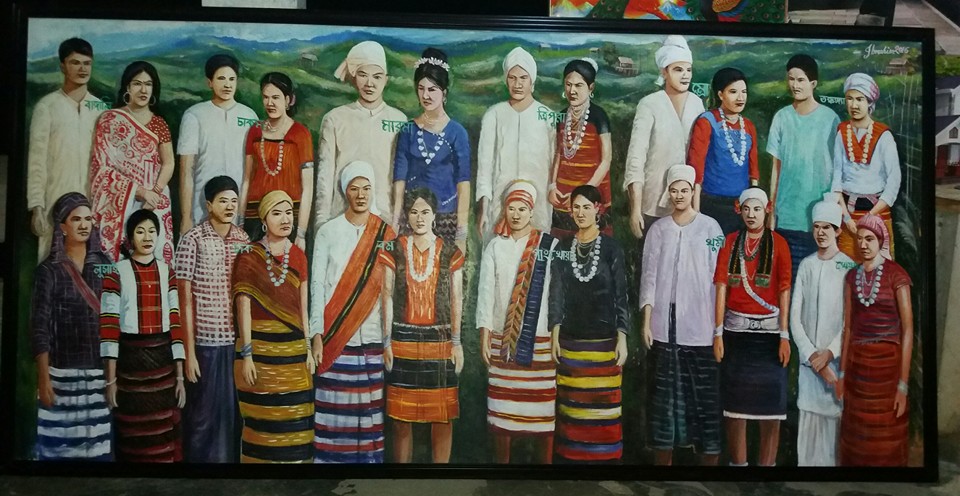 ক্ষুদ্র নৃ-জনগোষ্ঠী কারা?
চাকমা, মারমা, সাওতাল, মণিপুরি...
বাংলাদেশের ক্ষুদ্র নৃ-গোষ্ঠী ১.চাকমা
বাংলাদেশের কত ধরনের ক্ষুদ্র নৃ-জনগোষ্ঠী আছে?
৪৫ টির বেশি
বাংলাদেশের বৃহৎ ক্ষুদ্র নৃ-জনগোষ্ঠী কারা?
চাকমা
চাকমা জনগোষ্ঠীর লোকেরা কোথায় বাস করে?
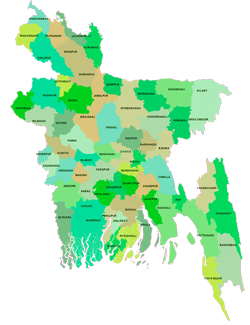 এসো মানচিত্রে দেখি...
খাগড়াছড়ি
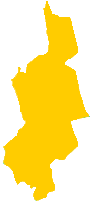 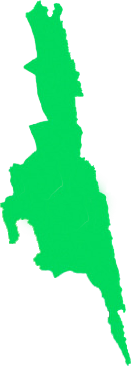 রাঙামাটি
https://www.youtube.com/watch?v=Gbzbg2U48Nk
চাকমাদের জীবন ধারা...
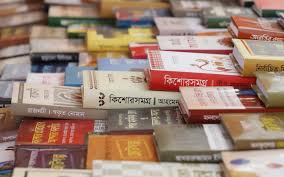 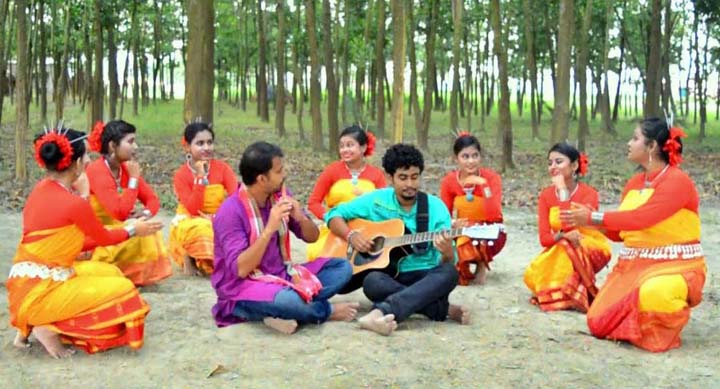 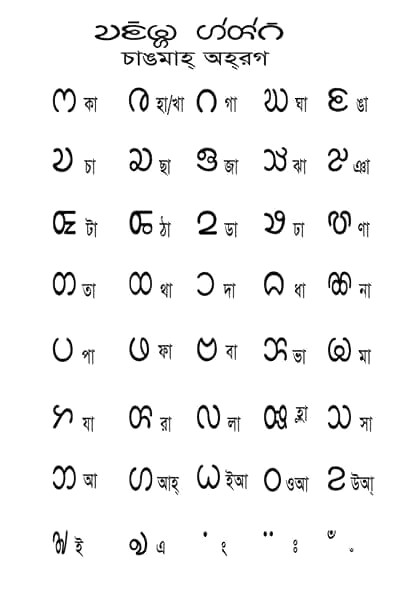 লেখা বই ও প্রকাশনা
আছে নিজস্ব ভাষা ও বর্ণমালা
আছে নিজস্ব গান ও নৃত্য
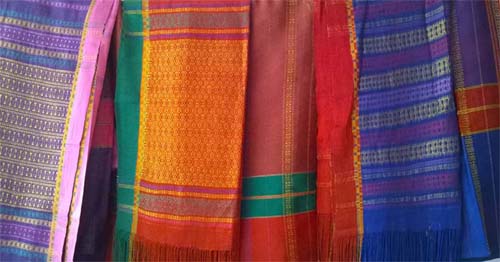 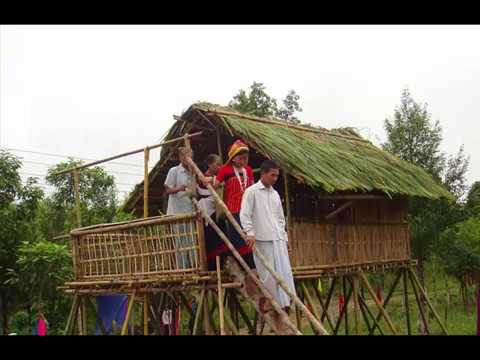 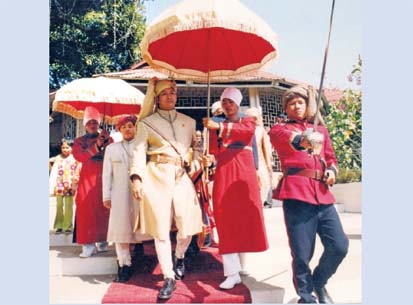 নিজেরাই কাপড় তৈরি করে
মাচাং বাধা ঘর
আছে নিজস্ব রাজা প্রথা
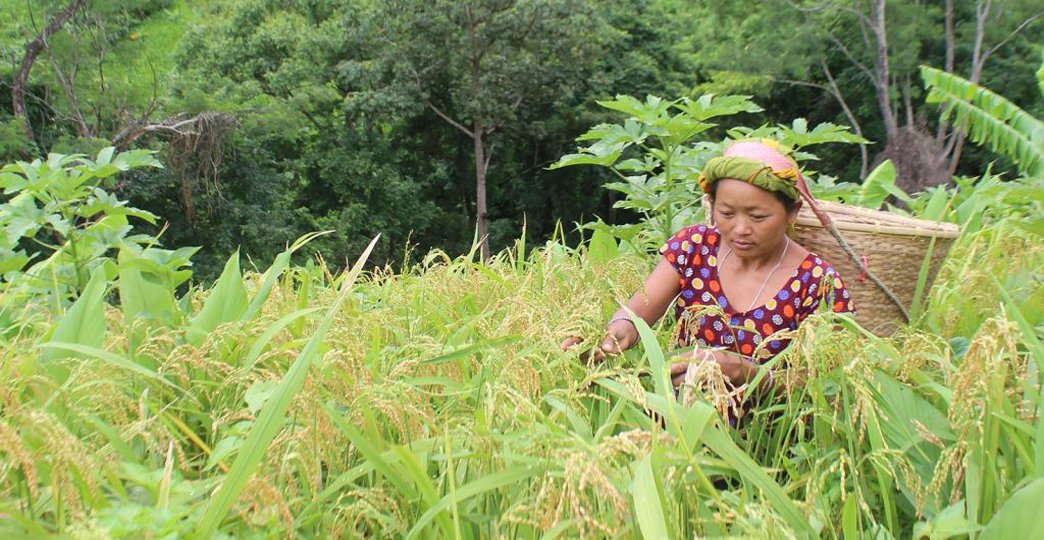 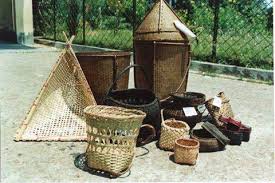 আছে জুম পদ্ধতিতে চাষাবাদ
কুটির শিল্প সামগ্রী
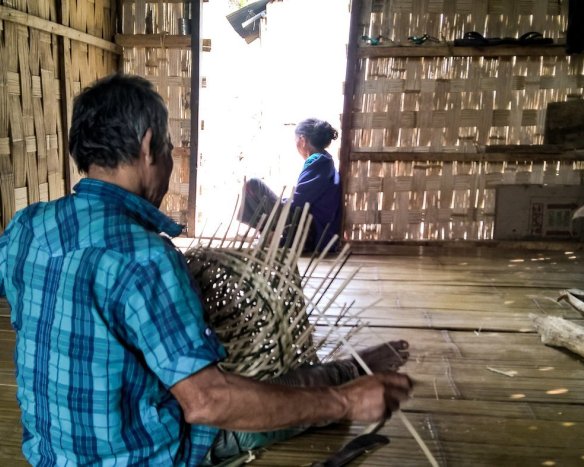 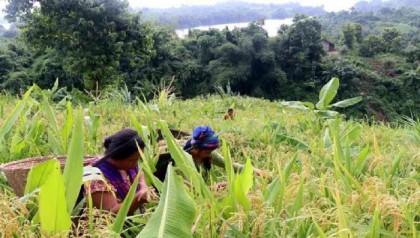 জুম পদ্ধতিতে চাষাবাদ
কুটির শিল্প
চাকমাদের পোশাক...
মেয়েরা কোমরের নীচের অংশে পিনোন, উপরে ওড়নার মত হাদি, ছেলেরা- লুঙ্গি, ধুতি, ফতুয়া পরে।
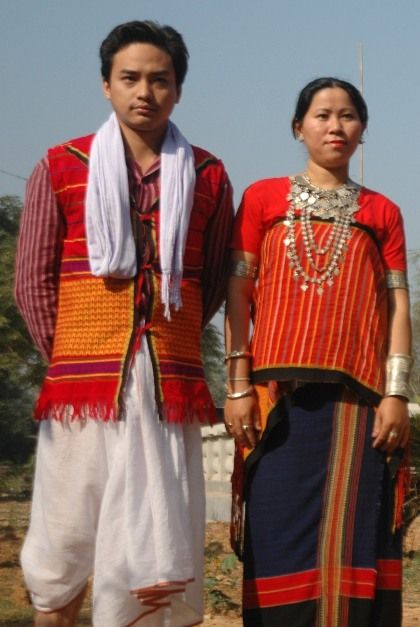 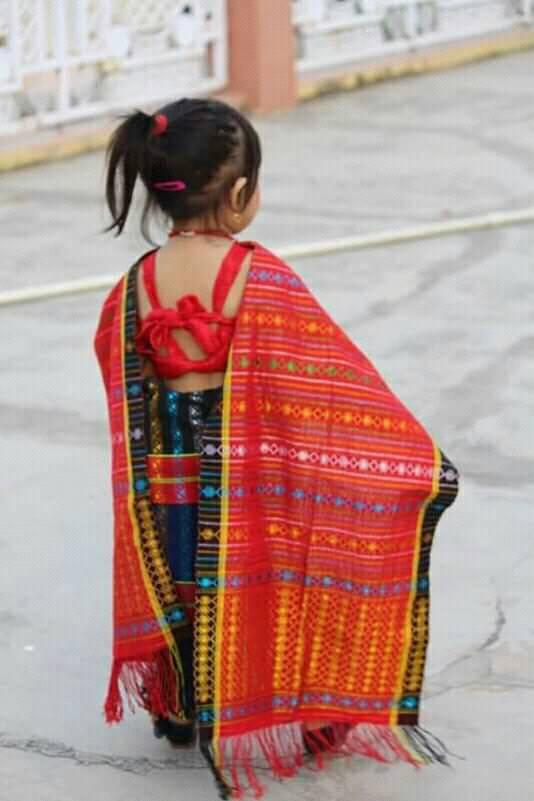 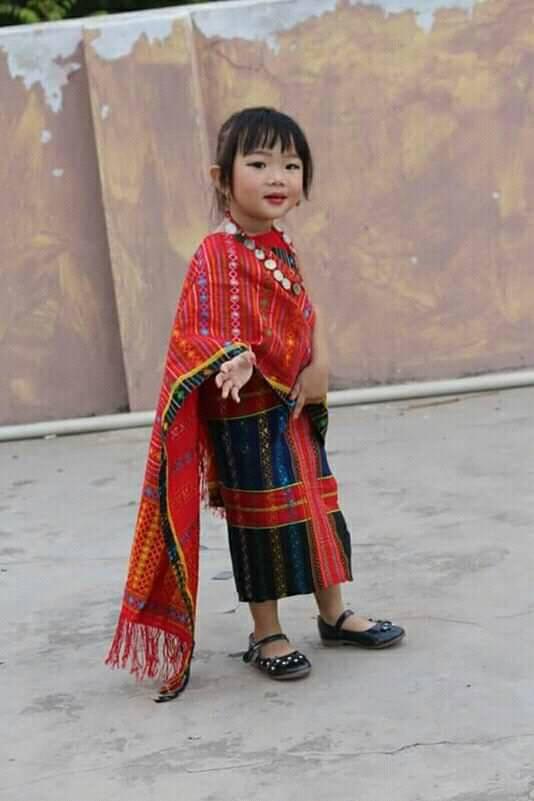 হাদি
পিনোন
ধুতি
চাকমাদের উৎসব
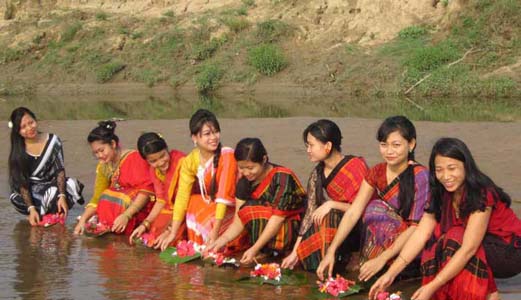 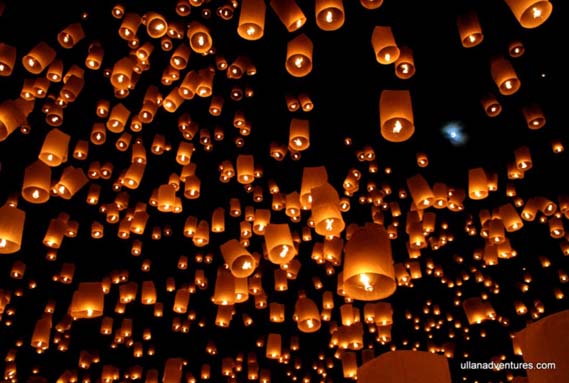 প্রবারণা/বুদ্ধ পূর্ণিমা
ফুল বিজু
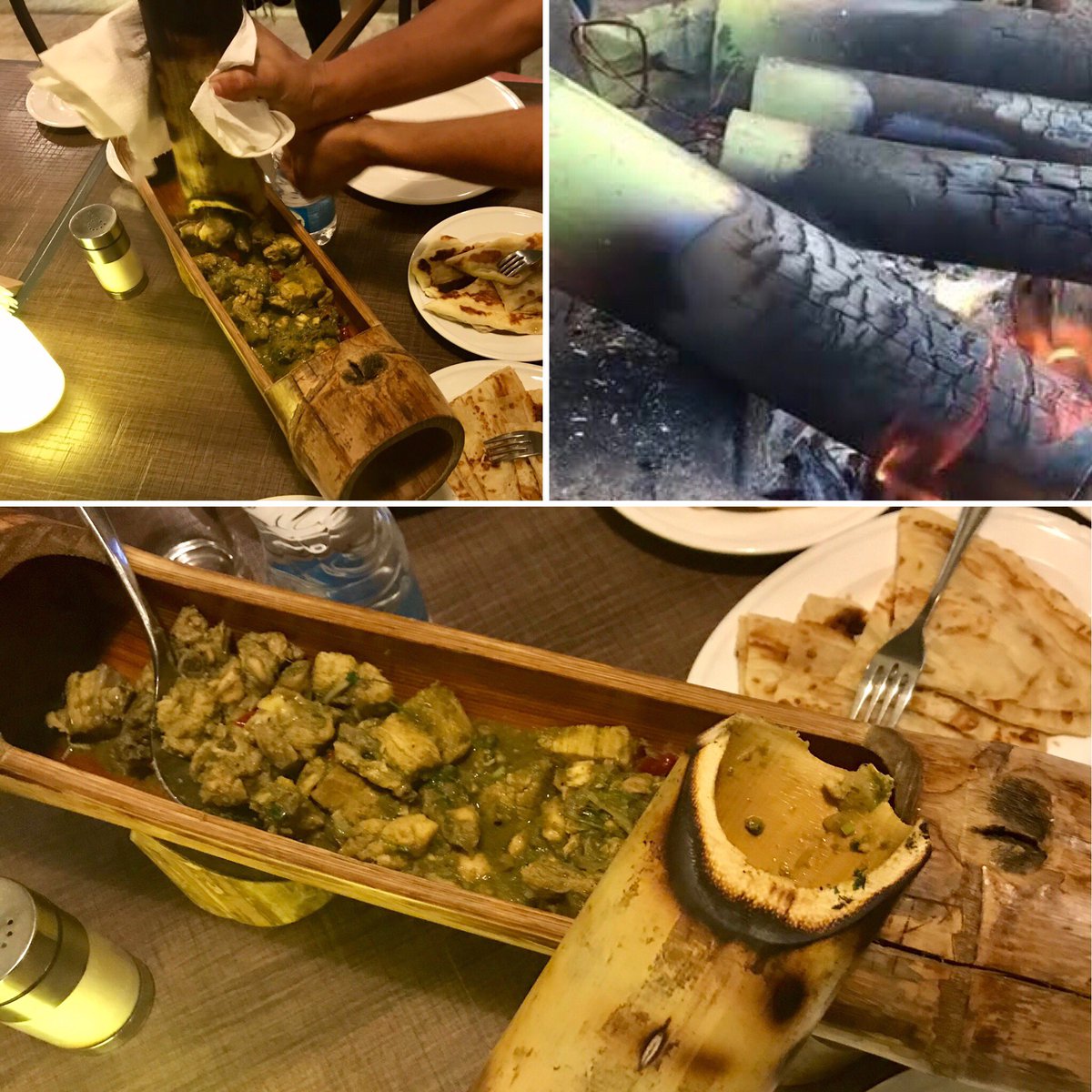 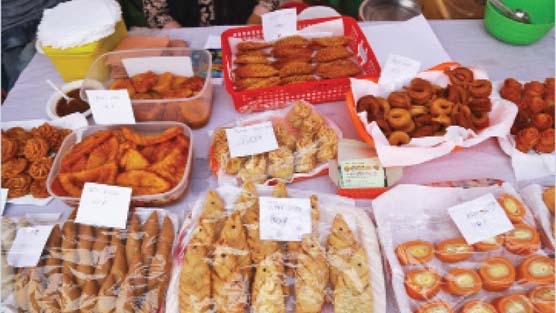 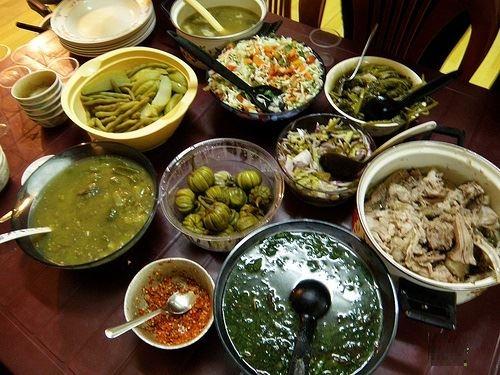 ঐতিহ্যবাহী খাবার
বিজু উৎসব
বিজু উৎসব
চাকমা জনগোষ্ঠীর তথ্যের আলোকে নীচের ছকটি দলে আলোচনা করে পূরণ করো।
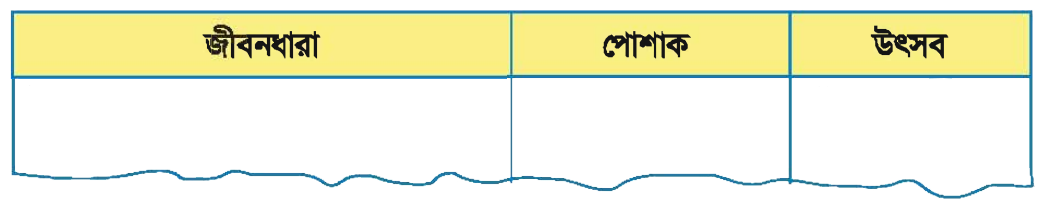 পাঠ্যবইয়ের 22 পৃষ্ঠা নীরবে পড়ে নিই...
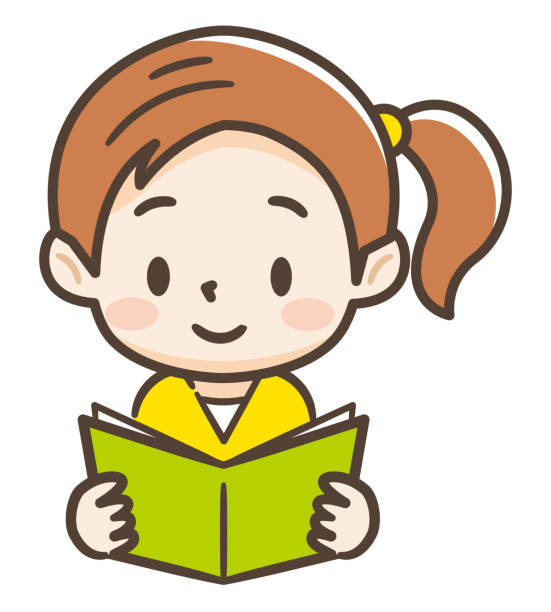 ২ মিনিটে দ্রুত পড়ে নিই
পারগতা যাচাই...
১। জুম কি?
উত্তরঃ জুম চাকমাদের ঐতিহ্যবাহী চাষাবাদ পদ্ধতি।
উত্তরঃ বিজু, প্রবারণা/বুদ্ধ পূর্ণিমা,
২। চাকমাদের প্রধান উৎসব গুলো কি কি?
৩। চাকমা ক্ষুদ্র নৃ-গোষ্ঠীর লোকেরা কোথায় বাস করে?
উত্তরঃ রাঙামাটি ও খাগড়াছড়ি।
উত্তরঃ মেয়েদের পিনোন, হাদি ও ছেলেদের ধুতি, ফতুয়া।
৪। চাকমাদের পোশাক কি কি?
৫। ক্ষুদ্র নৃ-গোষ্ঠী কারা?
উত্তরঃ চাকমা, মারমা, সাওতাল, মণিপুরি ইত্যাদি।
উত্তরঃ ৪৫ টি।
৬। বাংলাদেশে ক্ষুদ্র নৃ-গোষ্ঠীর সংখ্যা কত?
উত্তরঃ চাকমাদের প্রধান উৎসব।
৭। বিজু কি?
৮। ক্ষুদ্র নৃ-গোষ্ঠী লোকজনের সাথে আমাদের সম্পর্ক কেমন হওয়া উচিত?
উত্তরঃ ক্ষুদ্র নৃ-গোষ্ঠীর লোকজনের প্রতি আমাদের শ্রদ্ধাশীল ও সহযোগিতাপূর্ণ মনোভাব থাকা উচিত।
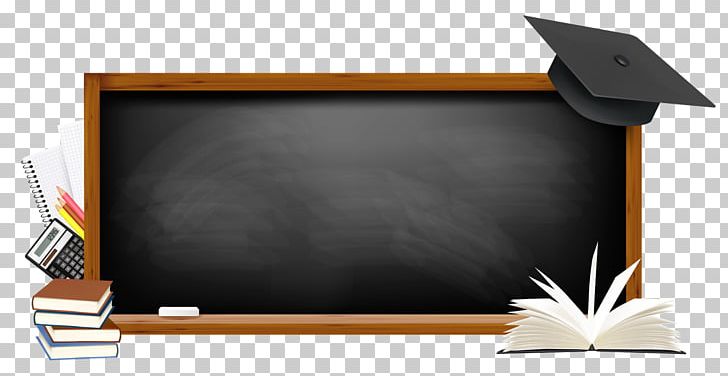 চাকমা ক্ষুদ্র নৃ-গোষ্ঠীর সাথে তোমার মিল ও
অমিল সম্পর্কে লিখ।
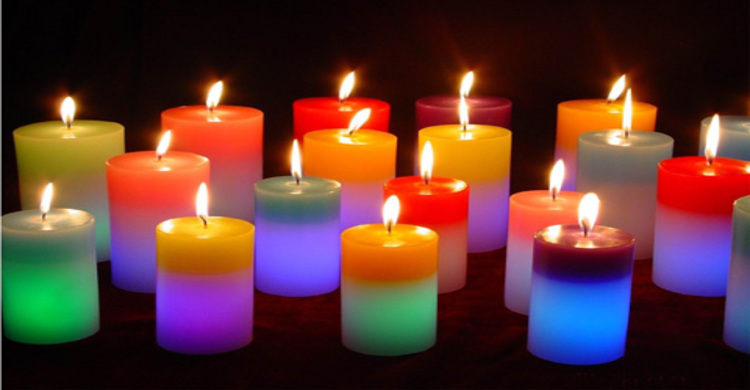 কাল আবার দেখা হবে...
“জাতি ধর্ম বর্ণ নির্বিশেষে আমরা সবাই মানুষ”